Neuigkeiten aus den Netzwerken der Kommunal Agentur NRW
41. Sitzung der Arbeitsgemeinschaft für den Regierungsbezirk Detmold
21. September 2021, Dr. Ralf Togler
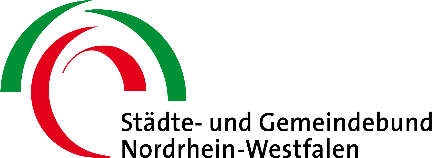 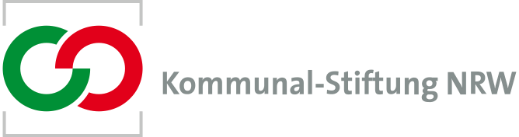 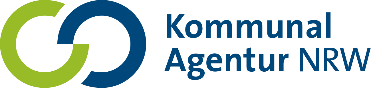 21.09.2021
Detmold, Dr. Ralf Togler
2
[Speaker Notes: Kommunal-Stiftung NRW mit Sitz in Düsseldorf gemäß § 80 BGB in Verbindung mit §§ 1, 2 StiftG NRW von BezReg DD anerkannt. 
Die Stiftung ist seit dem 23. Februar 2006 rechtsfähig.

Der Städte- und Gemeindebund NRW hat seine Tochtergesellschaften Abwasserberatung NRW e.V. und Dienstleistungs-GmbH zu einer neuen Gesellschaft Kommunal- und Abwasserberatung NRW GmbH verschmolzen und in die im Februar 2006 gegründete verbandseigene Kommunal-Stiftung NRW überführt. Damit wird das seit zehn Jahren über die Abwasserberatung NRW e.V. angebotene Leistungsspektrum bei technischen, rechtlichen und organisatorischen Fragen zur kommunalen Abwasserbeseitigung um weitere Dienstleistungen ergänzt. „So können wir dem wachsenden Bedarf an qualifizierter Beratung bei den NRW-Kommunen in optimaler Weise gerecht werden“, begründete StGB NRW-Hauptgeschäftsführer Dr. Bernd Jürgen Schneider die Reorganisation.]
Vielfältige Leistungen für Sie!
Auszug Leistungen
21.09.2021
Detmold, Dr. Ralf Togler
3
Agenda
Geben Sie hier Ihren Untertitel ein
1
Fachnetzwerk Fördermittelakquise NRW – kurz FNF
2
Netzwerk Hochwasser- und Überflutungsschutz
3
Landesportal Interkommunales.NRW
4
Hinweis: BIM – Leitfäden / Netzwerk
21.09.2021
Detmold, Dr. Ralf Togler
4
Fachnetzwerk Fördermittelakquise NRW – kurz FNF
1
21.09.2021
Detmold, Dr. Ralf Togler
5
Fachnetzwerk Fördermittelakquise NRW – Die Ausgangslage
Haushaltsstatus NRW-Kommunen 2018: Etwa 2/3 der Kommunalhaushalte sind nicht ausgeglichen
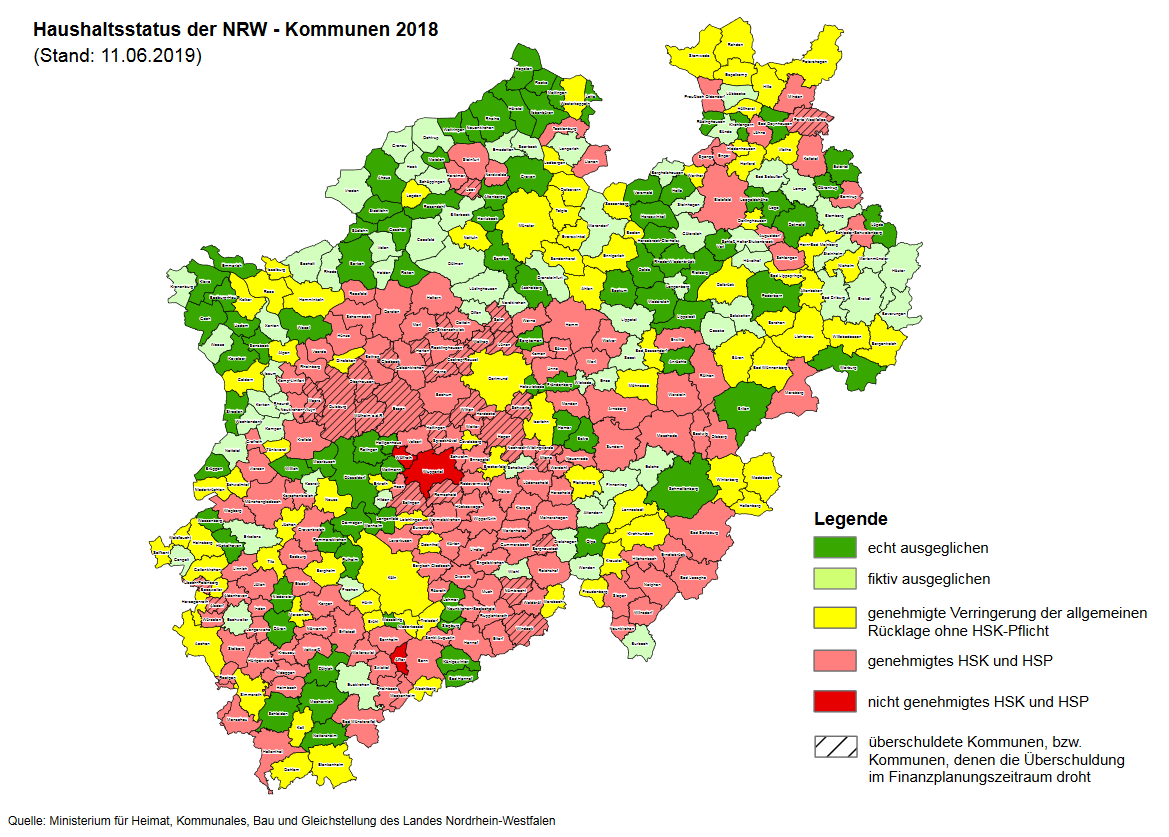 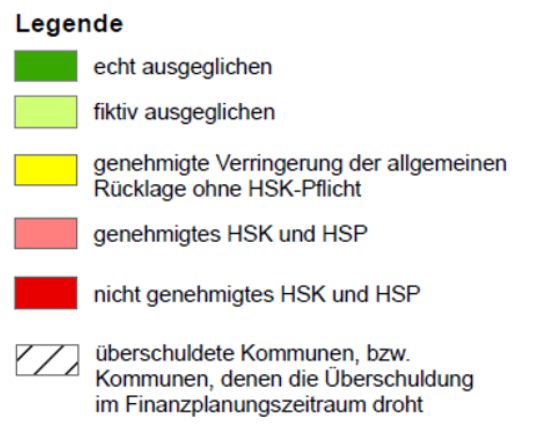 Detmold, Dr. Ralf Togler
21.09.2021
6
Fachnetzwerk Fördermittelakquise NRW – Die Ausgangslage
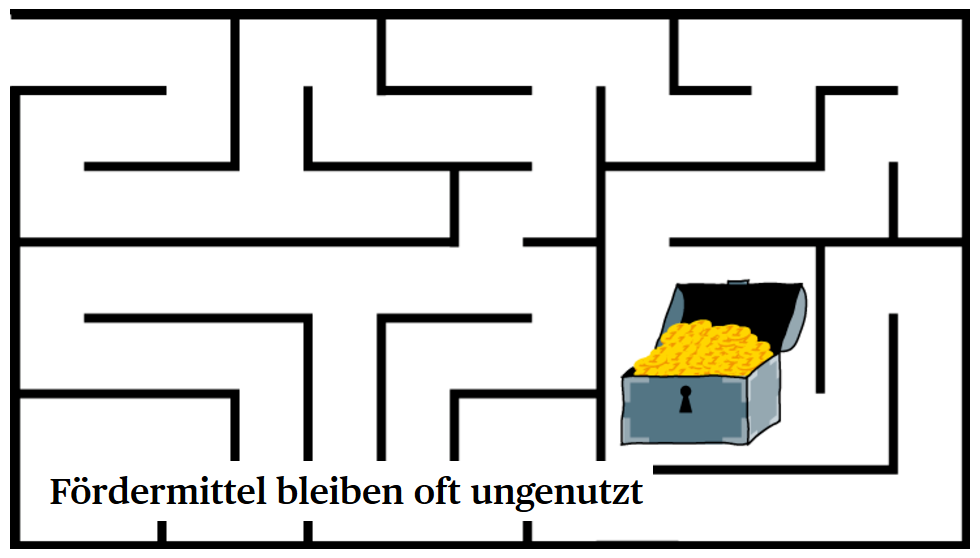 Quelle der Grafik: DVZ-Illustration: Carsten Lüdemann
21.09.2021
Detmold, Dr. Ralf Togler
7
Fachnetzwerk Fördermittelakquise NRW – Die FNF-Idee 2019
Vernetzung mit Mitgliedern und Kompetenz-partnern des FNF
Strategieent- wicklung zur Haushaltsent-lastung durch Fördermittel
Kontinuierliche und aktuelle Information zu Fördermitteln, Quoten, Fristen, und Ansprechpartnern
Sprechstunden zu wichtigen Detailfragen, Projektbeschrei-bungen und Handreichungen
Kernpunkte der FNF-Unterstützungsleistung
21.09.2021
Detmold, Dr. Ralf Togler
8
Fachnetzwerk Fördermittelakquise NRW – Die Entwicklung
Sommer 2019: Präsentation der Idee vor über 150 Kommunalvertretern
Unmittelbar 60 Absichtserklärungen nach Ideenvorstellung
Netzwerkgründung zum 1. Oktober 2019
Weihnachten 2019: 70 FNF-Mitglieder
Kurz vor Pandemiebeginn im Februar 2020 erstes Netzwerktreffen
Juli 2020: Begrüßung des einhundertsten Mitglieds (Kalletal, Kreis Lippe)
Juli 2021: 125 FNF-Mitglieder
August 2021: Essen, erste Stadt mit über 500.000 Einwohnern Mitglied
21.09.2021
Detmold, Dr. Ralf Togler
9
Fachnetzwerk Fördermittelakquise NRW – Der Mehrwert
Entwicklung standardisierter Beratungsprozesse im Förderzugang
Gezielte Zusatzinformationen zu aktuellen Förderrichtlinien qualifizieren Verwaltungsmitarbeiter
Regionale Vernetzung der Netzwerkmitglieder zwecks direkter/interkommunaler Zusammenarbeit
Gebündelte Interessenvertretung bei komplexen Förderzugängen gegenüber der Prüf- und Bewilligungsbehörde
Qualifizierung der Projektbeschreibungen für erfolgreiche Förderanträgen
Bündelung von Erfahrungen zu Handreichungen
21.09.2021
Detmold, Dr. Ralf Togler
10
Fachnetzwerk Fördermittelakquise NRW – Aus der Praxis
Bedarf an Unterstützung bei der Projektbeschreibung: „Aus Idee wird qualifizierte Projektbeschreibung“
Hilfe erforderlich bei Kombination und Abgrenzung von Förderangeboten
Unterstützung bei strategischer mittelfristiger Investitionsplanung
Unterstützung bei vergaberechtlichen Fragestellungen (Zuwendungsrecht)
Unterstützung bei Formulierungen zu Nachhaltigkeit und Klimaschutz 
Unterstützung bei Kalkulation / Kostenabschätzung 
Aufzeigen von Verfahrensdokumentation aus Fördermittelbeantragung und -umsetzung
21.09.2021
Detmold, Dr. Ralf Togler
11
Fachnetzwerk Fördermittelakquise NRW – Ausblick
4. Netzwerktreffen am 25. November – online
Zahlreiche Beitrittsinteressenten – Erwartung bis Jahresende 130 FNF-Mitgliedern
neue EFRE-Projektaufrufe in 2022 erwartet, jetzt schon „Sowieso-Aufgaben“ (u.a. Schulsanierung oder grüne Gewerbestandorte) in einer Projektbeschreibung verschriftlichen
Roadmap zur erleichterten Verfahrensdokumentation „Mittelbeantragung“ und „Mittelverwendung“
21.09.2021
Detmold, Dr. Ralf Togler
12
Netzwerk Hochwasser- und Überflutungsschutz
2
21.09.2021
Detmold, Dr. Ralf Togler
13
Netzwerk Hochwasser- und Überflutungsschutz
Konsequenzen für Zusammenarbeit innerhalb der Verwaltung
Flächenvorsorge
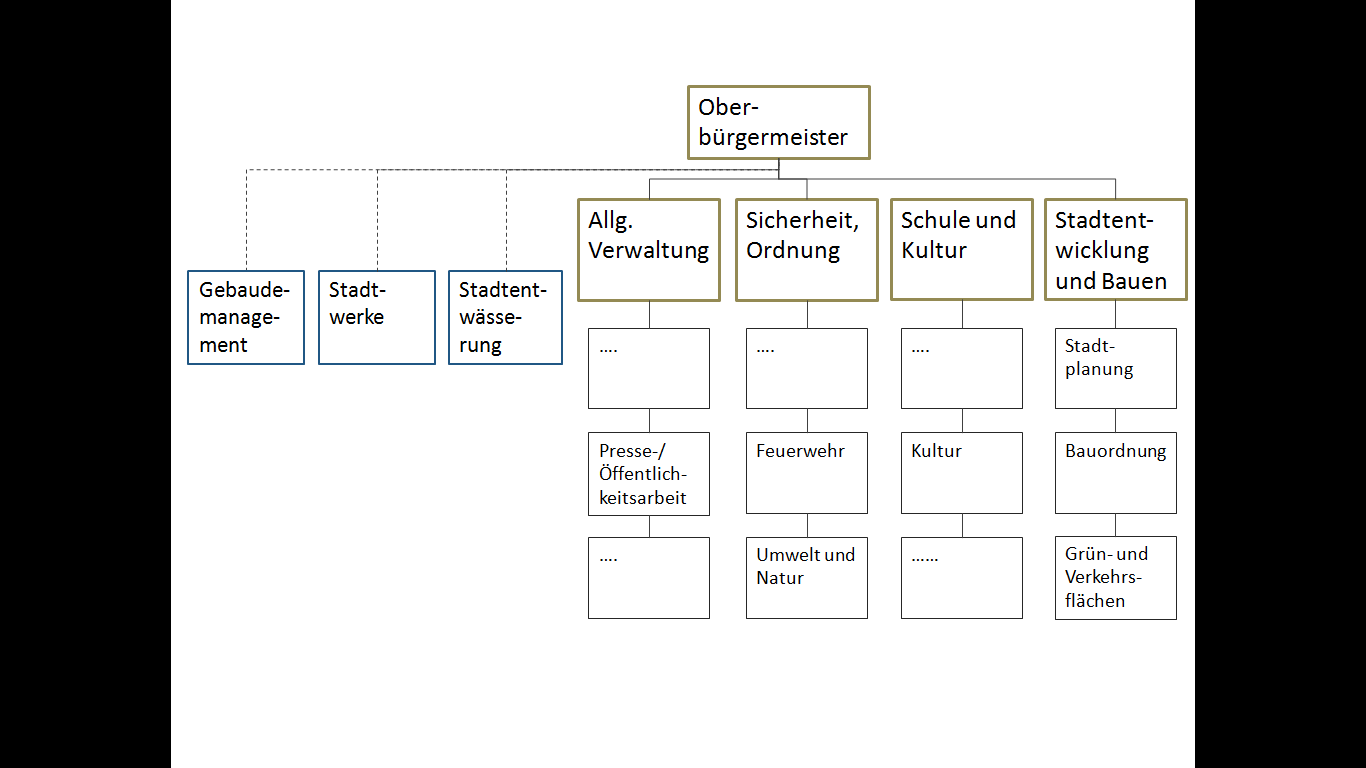 Schadlose Ableitung an der Oberfläche / (natürl.) Rückhaltemaßnahmen
Technischer Hochwasserschutz
Planung der Gefahrenabwehr
Informationsvorsorge
Bauvorsorge
21.09.2021
Detmold, Dr. Ralf Togler
14
Netzwerk Hochwasser- und Überflutungsschutz
Daten
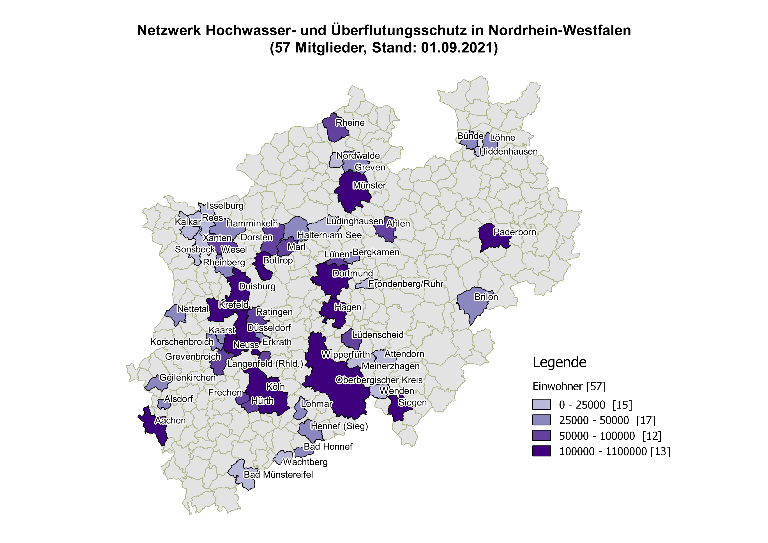 Gründung Anfang 2017
57 Kommunen (unterschiedlichster Größe)
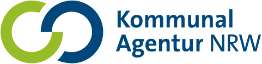 21.09.2021
Detmold, Dr. Ralf Togler
15
[Speaker Notes: Regelmäßige Netzwerktreffen
Erfahrungsaustausch, Beispielprojekte aus Kommunen
Impulsvorträge von Experten
 Schwerpunkthemen

gemeinsam an Aufgaben-/ Problemstellungen arbeiten Arbeitsgruppen zu übergreifenden Themen Aufgaben-/ Problembezogene temporäre Zusammenarbeit

Individuelle Beratung zum Hochwasser-/ Überflutungsschutz Fragen an die Kommunal Agentur NRW Vor-Ort-Termine

Wissenstransfer FAQ Ko-Lex: Paket Hochwasser Arbeitshilfen (z.B. Gefahrenanalyse) Newsletter]
Netzwerk Hochwasser- und Überflutungsschutz
Beratungsangebote
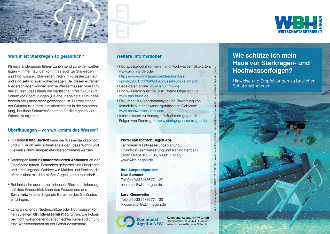 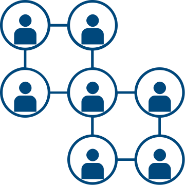 Austausch
Workshops
Seminare
Arbeitsgruppen
Unterstützung
Runde Tische vor Ort
Einzelberatungen, Anfragen
Vermittlung von Ansprechpartnern
Materialien
Leistungsbeschreibungen
Flyer
Flächenvorsorge
21.09.2021
Detmold, Dr. Ralf Togler
16
16
Veranstaltungen - Themenspezifische Seminare / Workshops aus den letzten Jahren
Wassersensible Stadtplanung
Risikoanalyse
Unwetterwarnungen
Starkregengefahrenkarten
Öffentlichkeitsarbeit
Kommunales Starkregenrisikomanagement - Arbeitshilfe NRW
Haftung und Versicherungen
Krisenmanagement & Alarm und Einsatzplanung
Einsatz von Open GIS-Systemen zur Starkregengefahrenanalyse
etc…
21.09.2021
Detmold, Dr. Ralf Togler
17
Erfahrungsaustausch nach Extremereignissen
Leitfragen zum spontanen Austausch
Wie gehe ich mit Beschwerden und Anfragen von Bürgern um?
Wo liegen Ursachen für Überflutungen?
Wie kann ich meine Starkregengefahrenkarten verifizieren?
Welche Pressemeldungen sollte ich veröffentlichen?
Wie erfahre ich die Höhe und Intensität des Niederschlagsereignisses?
Wer ist schadensersatzpflichtig?
21.09.2021
Detmold, Dr. Ralf Togler
18
Erfahrungsaustausch nach Extremereignissen
Zukünftige Aufgaben:
Die Kommunikation im Hochwasser- und Alarmfall weiter optimieren
Wer verfolgt Wetterprognosen und wie?
Wer alarmiert wann und wen – wann wird Bereitschaftsdienst ausgelöst?
Die Zusammenarbeit im Stab für außergewöhnliche Ereignisse muss fortlaufend optimiert  und erprobt werden
Fokus auf situative Problemlösungen, Führung erforderlich
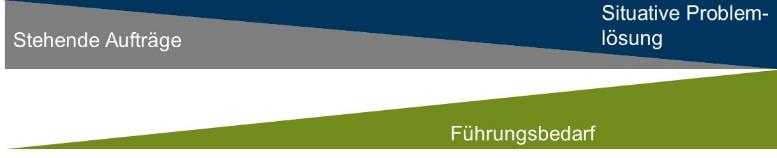 21.09.2021
Detmold, Dr. Ralf Togler
19
Erfahrungsaustausch nach Extremereignissen
Öffentlichkeitsarbeit
Warnmeldungen müssen in Verbindung mit Verhaltensempfehlungen erfolgen

Wie erreiche ich Bürger - Lokalnachrichten, Lokalradio etc.?

Soziale Medien müssen im Krisenfall beobachtet und genutzt werden
Wer kann soziale Medien in der Verwaltung verfolgen?

Das Thema Starkregen muss kontinuierlich im Fokus bleiben
Wo und wie platziere ich Informationen?
Workshop am 09.11.21!
21.09.2021
Detmold, Dr. Ralf Togler
20
Materialien zur Unterstützung der Öffentlichkeitsarbeit
Roll-Ups zur Bürgerinformation
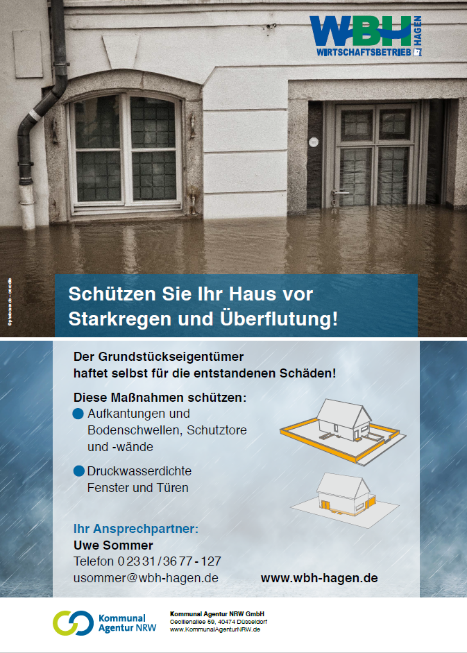 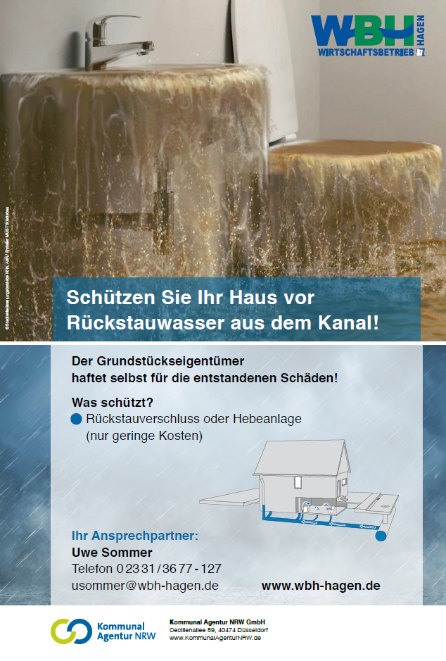 21.09.2021
Detmold, Dr. Ralf Togler
21
Materialien zur Unterstützung der Öffentlichkeitsarbeit
Flyer Bauvorsorge
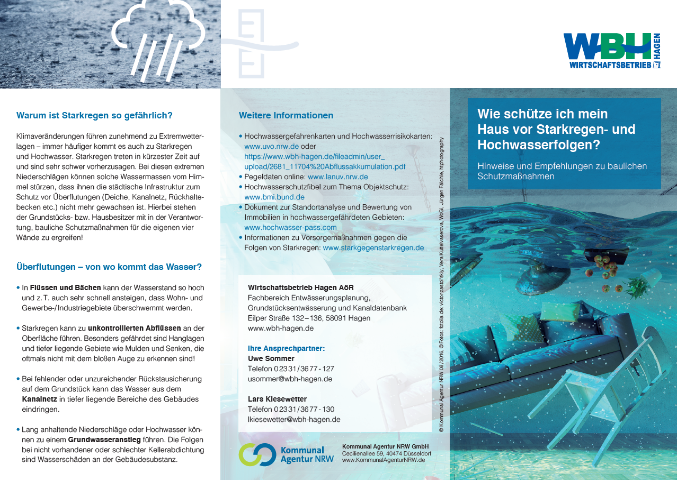 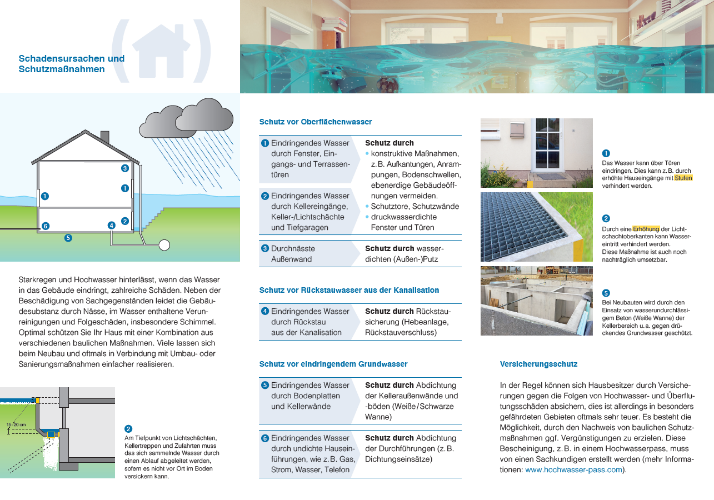 21.09.2021
Detmold, Dr. Ralf Togler
22
Arbeitshilfe „kommunales Starkregenrisikomanagement
Fördermöglichkeit des Landes NRW
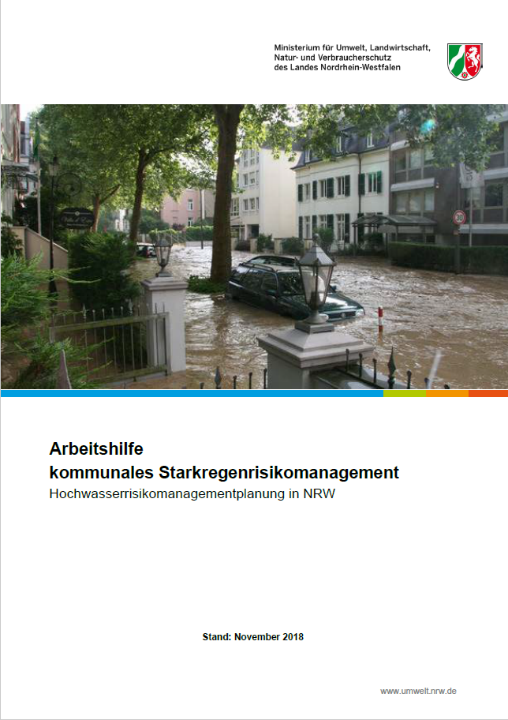 Inhalte
Analyse der Überflutungsgefährdung bei Starkregen
Risikoanalyse
Handlungskonzept
50 % Förderung über Richtlinie zum Hochwasserrisikomanagement und Wasserrahmenrichtlinie
Förderung muss beibehalten und ausgebaut werden!
21.09.2021
Detmold, Dr. Ralf Togler
23
Arbeitshilfe „kommunales Starkregenrisikomanagement
Bestandteile eines komm. Starkregenrisikomanagements
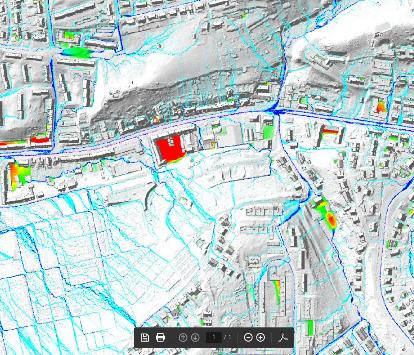 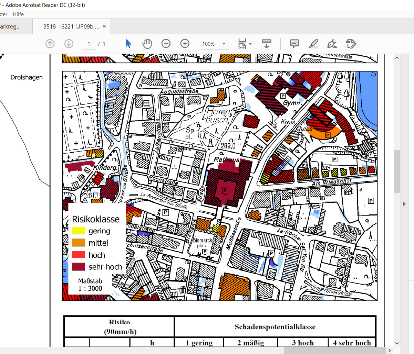 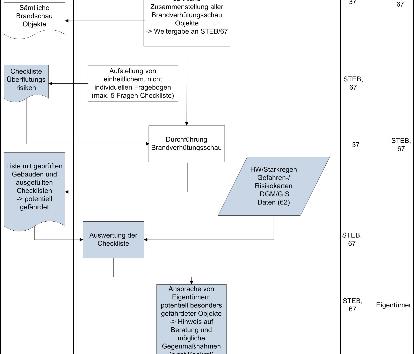 Starkregengefahrenkarten
Grundlagen der Erstellung
Veröffentlichung – Pro und Contra
Ableitung von (baulichen) Maßnahmen an der Oberfläche
Risikoanalyse
Identifikation kritischer Objekte 
Planung von Objektschutzmaßnahmen komm. Gebäude
Information von Betreibern, Eigentümern
Handlungsebene
Beteiligung versch. Akteure
Öffentlichkeitsarbeit, Information und Beratung
Flächenvorsorge
21.09.2021
Detmold, Dr. Ralf Togler
24
24
Hochwasser und Starkregen
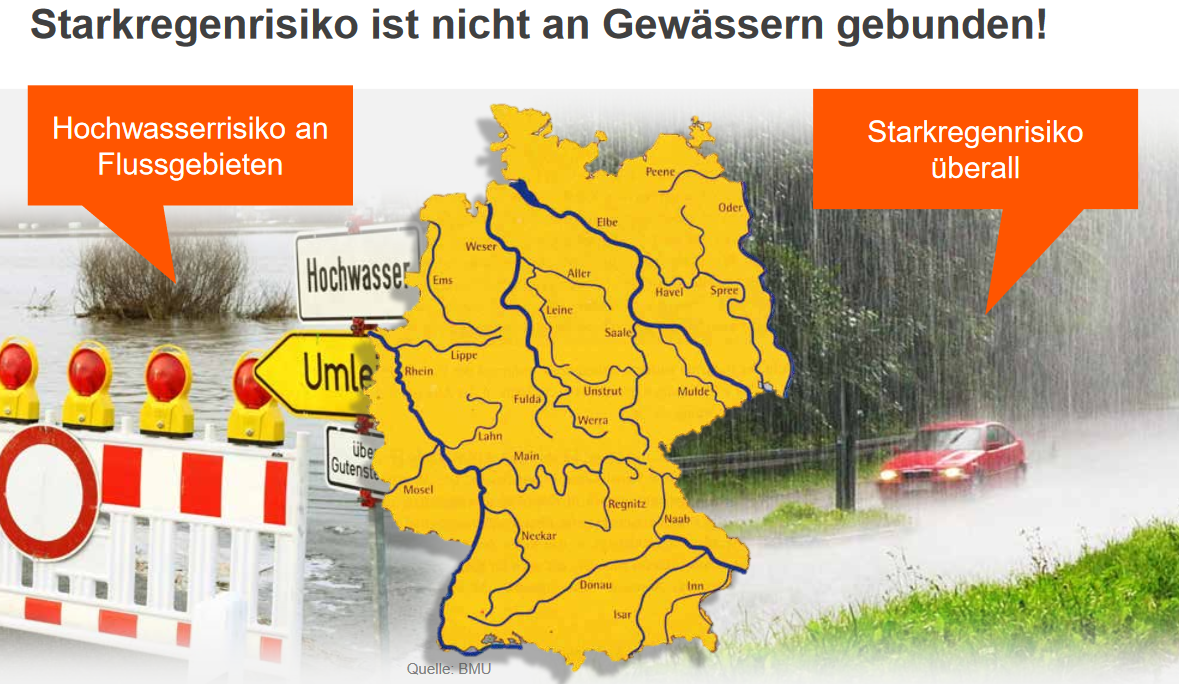 21.09.2021
Detmold, Dr. Ralf Togler
25
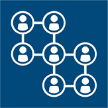 Online-Impulsbeiträge für die Kommunalpolitik
Naturnaher Gewässerausbau - Chancen für die Stadtentwicklung und den Tourismus 
Ein Fluss mit zwei Gesichtern: Vorstellung des naturnahen Gewässerausbaus am Beispiel der Berkel in Coesfeld

Datum: 	  28. Sept. 2021, 16:00 Uhr
Referent: Herr Thomas Backes
Naturnaher Gewässerausbau als Motor für die Stadtentwicklung

Vom „schwärzesten Fluss Europas“ zur Lebensader Wupper: Synergieeffekte eines naturnahen Gewässerausbaus

Datum: 	   26. Okt. 2021, 16:00 Uhr
Referent:  Herr Frank Meyer
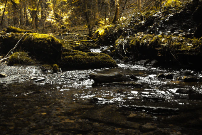 21.09.2021
Detmold, Dr. Ralf Togler
26
Landesportal Interkommunales.NRW
3
21.09.2021
Detmold, Dr. Ralf Togler
27
Wer steht hinter Interkommunales.NRW
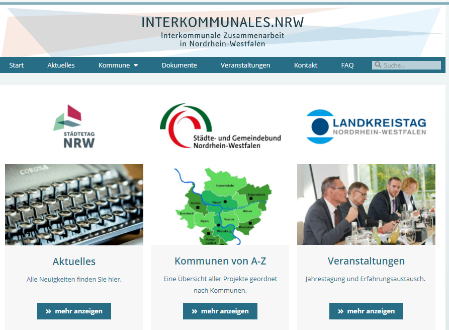 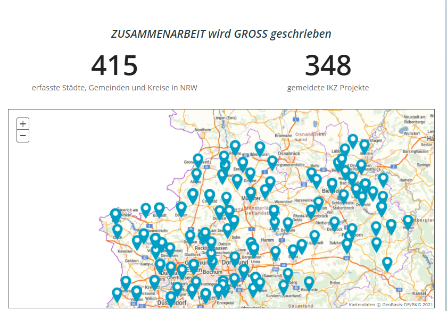 21.09.2021
Detmold, Dr. Ralf Togler
28
Entscheidende Faktoren der interkommunalen Zusammenarbeit
Gemeinsamer Wille von Führung, Mitarbeitern und Politik
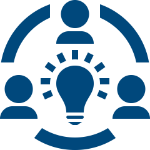 Vertrauen
Kommunikation
Fehlermanagement
Beschreibung der Erwartungen
Bestimmung der Aufgaben
Evaluation
21.09.2021
Detmold, Dr. Ralf Togler
29
[Speaker Notes: Fachkräftemangel auffangen 
Auslastung von Spezialisten erhöhen 
Nutzung von Wechselwirkung durch gegenseitigen Erfahrungsaustausch]
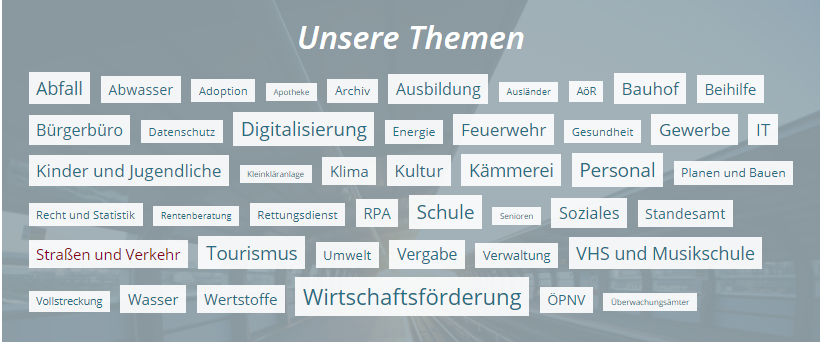 Ziele und Inhalte
Datenbank interkommunaler Projekte aus 45 Themengebieten
Online-Wissensportal für alle Kommunen in NRW
z.Zt. ca. 350 Projekte (Best Practice) aus allen Kommunen in NRW
Erstberatung zur Lösung kommunaler Fragen
Literaturdatenbank interkommunale Kooperationen
Urteilsdatenbank
Umfangreiche Downloads
4 Newsletter/Jahr (https://interkommunales.nrw/kontakt/newsletter/ )
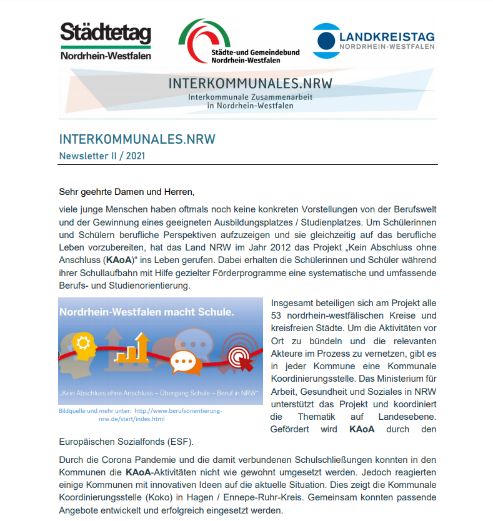 21.09.2021
Detmold, Dr. Ralf Togler
30
Beratungsangebote
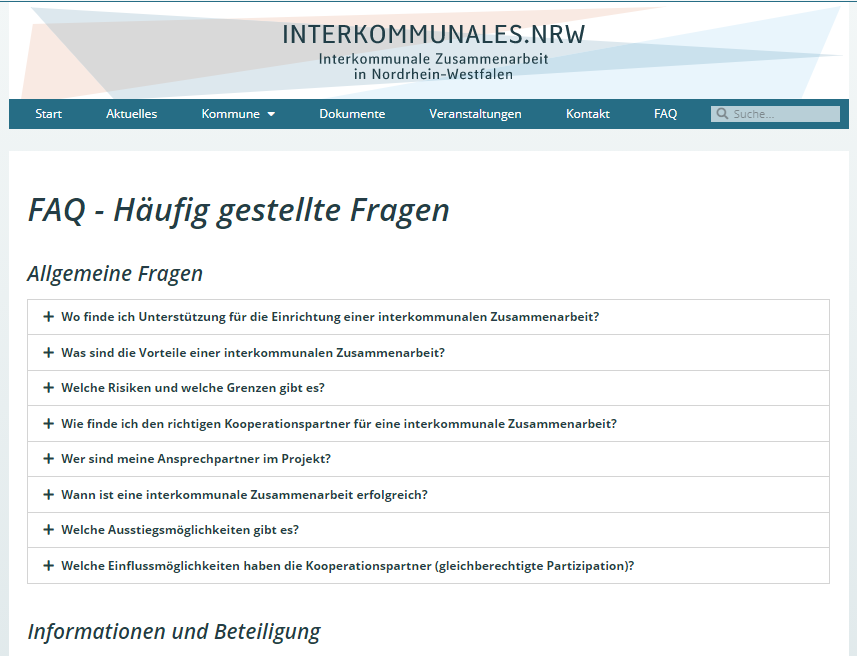 Telefonische Hotline für Verwaltungen und politische Vertreter
Satzungsmuster 
Hinweise zu organisatorischen Fragen der Umsetzung (FAQ)
Förderung des Dialogs zwischen den Kommunen
Impulsvorträge für interessierte Kommunen
Veröffentlichungen
Unterstützung von Forschenden (Hochschulen)
21.09.2021
Detmold, Dr. Ralf Togler
31
Wissensaustausch
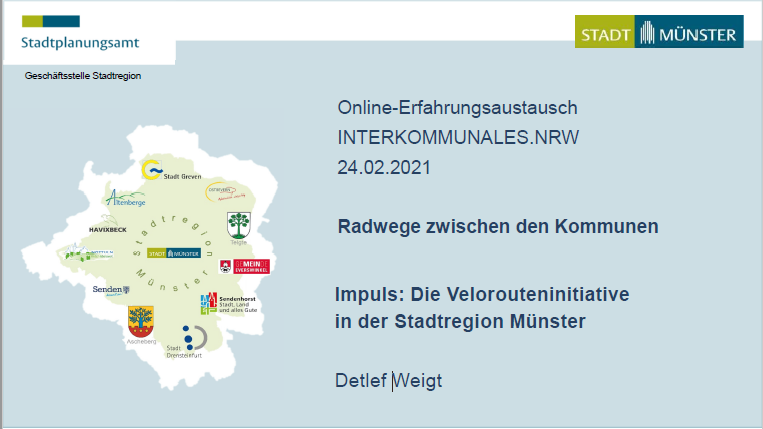 Umfangreiche Dokumente stehen jeweils zum Download bereit
Jahrestagung für (Ober-)Bürgermeister/-innen und Ländräte/-innen sowie leitende Führungskräfte und politisch Interessierte
Digitale Erfahrungsaustausche zu Schwerpunktthemen
NEU: „Interkommunale Talent- und Nachwuchsförderung“ am 06.10.2021
Vorbei: „Radwege zwischen den Kommunen“
Vorbei: „ Kein Abschluss ohne Anschluss – Übergang Schule  - Beruf in Zeiten von Corona“
Beiratssitzung dient dem Austausch über aktuelle Themen, die wiederum im Portal aufgenommen werden
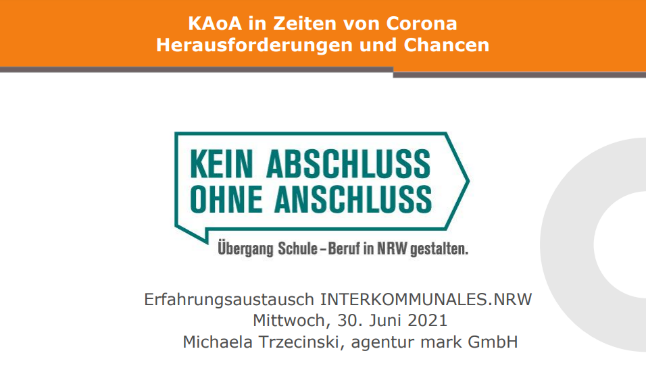 21.09.2021
Detmold, Dr. Ralf Togler
32
Beratung zur Förderrichtlinie Interkommunale Zusammenarbeit NRW
Antrag über BezReg.
33
Detmold, Dr. Ralf Togler
Hinweis: BIM Qualifizierungsleitfaden
4
21.09.2021
Detmold, Dr. Ralf Togler
34
Lebenszyklusphasen
Was ist BIM
Kommunalverwaltung
Vernetzung zwischen allen am Bauwerk Beteiligten
Kämmerei
TWP
Betreiber
Neubau
Ingenieur-bauwerke
Hand-werker
Gebäude-management
Verkehr
Fachplaner
TGA
Bau
Betrieb
Stadt-planung
Objekt-planung
BWler
Rückbau
Bauvorhaben
Frei-anlagen
Verkehrs-anlagen
Ingenieure
Architekten
Grünflächen
Tiefbau
Planung
Sanierung
Leistungsbilder
Beteiligte
21.09.2021
Detmold, Dr. Ralf Togler
35
Was ist BIM
Building Information Modeling - BIM
Bei BIM handelt es sich um eine kooperative Arbeitsmethode
BIM reicht über alle Lebenszyklusphasen eines Bauwerkes und trägt zu einer höheren Vernetzung zwischen allen am Bau Beteiligten bei
Das technische Werkzeug von BIM bildet ein digitales Bauwerksinformationsmodell
Dieses verbindet Daten zu Vorgängen und Prozessen rund um die funktionalen Eigenschaften des Bauwerks entlang des Lebenszyklus
21.09.2021
Detmold, Dr. Ralf Togler
36
Wieso ist BIM so wichtig
BIM als Grundlage
Integrale Planung, Bau, Betrieb und Rückbau
Bessere Kommunikation
Mehr Planungssicherheit 
Leichteres Controlling
Kosten- und Terminsicherheit
Zentrale Datenverwaltung
Vereinfachtes Informationsmanagement
Frühzeitige Fehleranalyse
Generationsgerechtes und Nachhaltiges Bauen
Saubere Datenverwaltung
Vernetztes Arbeiten 
Langfristig weniger Kosten
Gezielter Rückbau
21.09.2021
Detmold, Dr. Ralf Togler
37
Der BIM-Qualifizierungsleitfaden
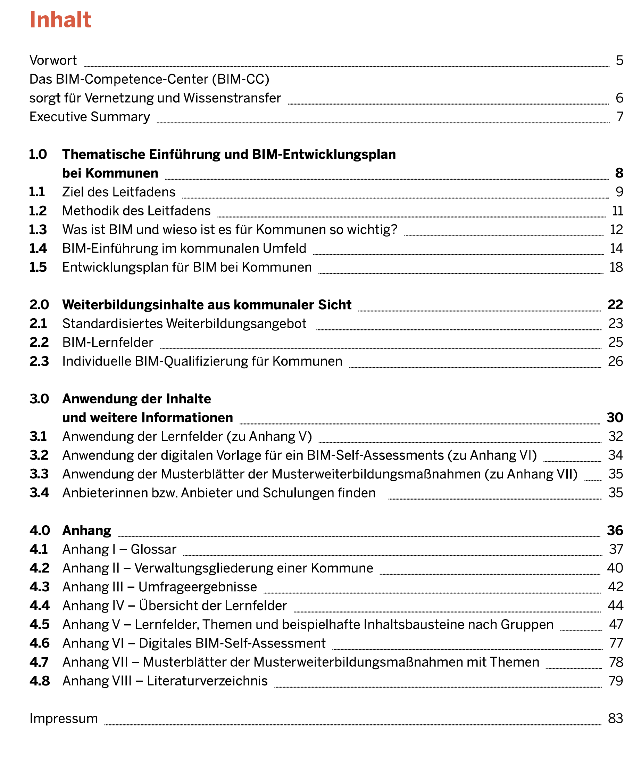 21.09.2021
Detmold, Dr. Ralf Togler
38
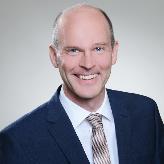 Haben Sie Fragen?
Ansprechpartner
Dr. Ralf Togler	Geschäftsführer	
Telefon: 0211 43077-101togler@KommunalAgentur.NRW
Diese Präsentation ist urheberrechtlich geschützt ®. Jegliche auch auszugsweise Veröffentlichung, Vervielfältigung, Änderung oder sonstige Verwendung ist nur nach schriftlicher Zustimmung der Kommunal Agentur NRW GmbH gestattet.
21.09.2021
Detmold, Dr. Ralf Togler
39